TRƯỜNG TIỂU HỌC PHÚ CÁT…
Môn mĩ thuật 
Lớp 2
ĐỒ DÙNG HỌC TẬP
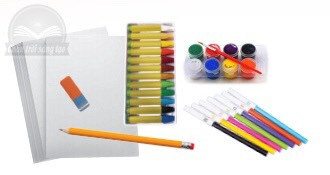 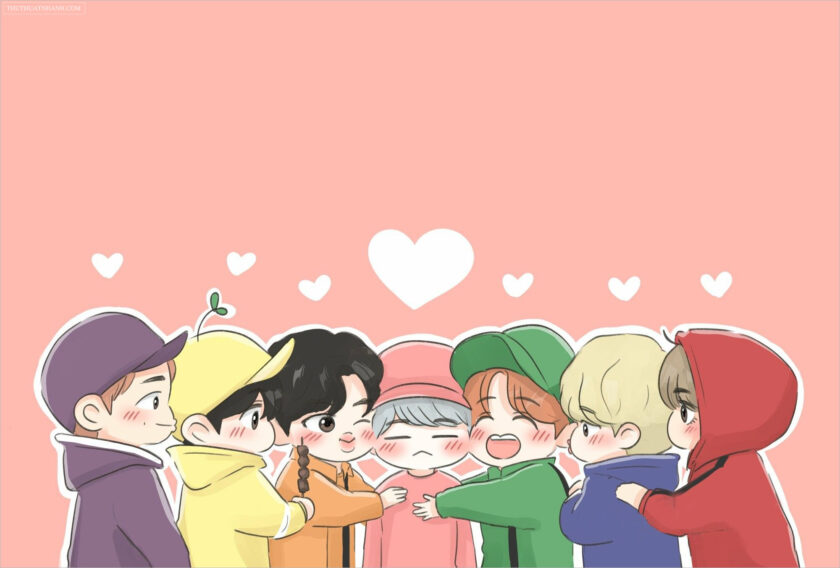 KHỞI ĐỘNG 
BÀI HÁT EM YÊU BIỂN LẮM
MĨ THUẬT

Bài 2: NHỮNG CON VẬT DƯỚI ĐẠI DƯƠNG
Kể tên các con vật sống trên cạn và dưới nước?
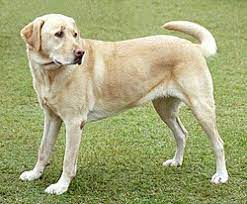 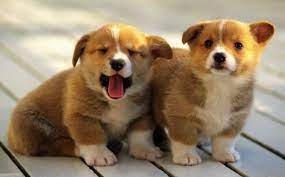 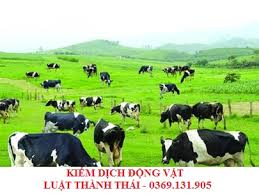 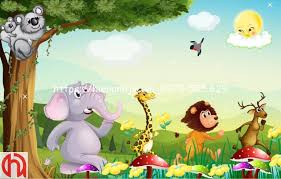 KHÁM PHÁ
1. Gọi tên các con vật trên?
2. Quan sát hình ảnh và cho biết 
Hình dáng, màu sắc, đặc điểm của mỗi con vật?
Chia sẻ con vật mà e biết?
LIÊN HÊ :
Chúng ta cần làm gì để bảo vệ môi 
 trường biển?
CÁCH VẼ
1.
- Nêu cách vẽ con vât dưới đại dương?
-Gồm mấy bước?
CÁC BƯỚC VẼ CON CUA
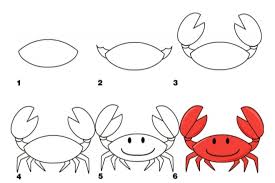 THỰC HÀNH
Vẽ con vật dưới đại dương theo ý thích 
bằng chấm, nét,màu.
BÀI THAM KHẢO
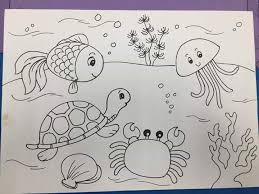 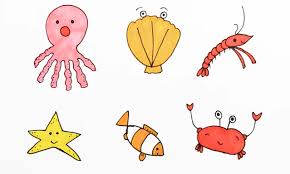 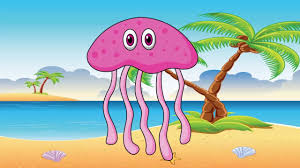 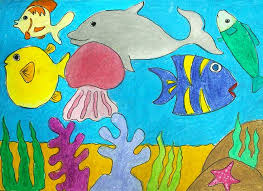 Xem tranh hoạ sĩ
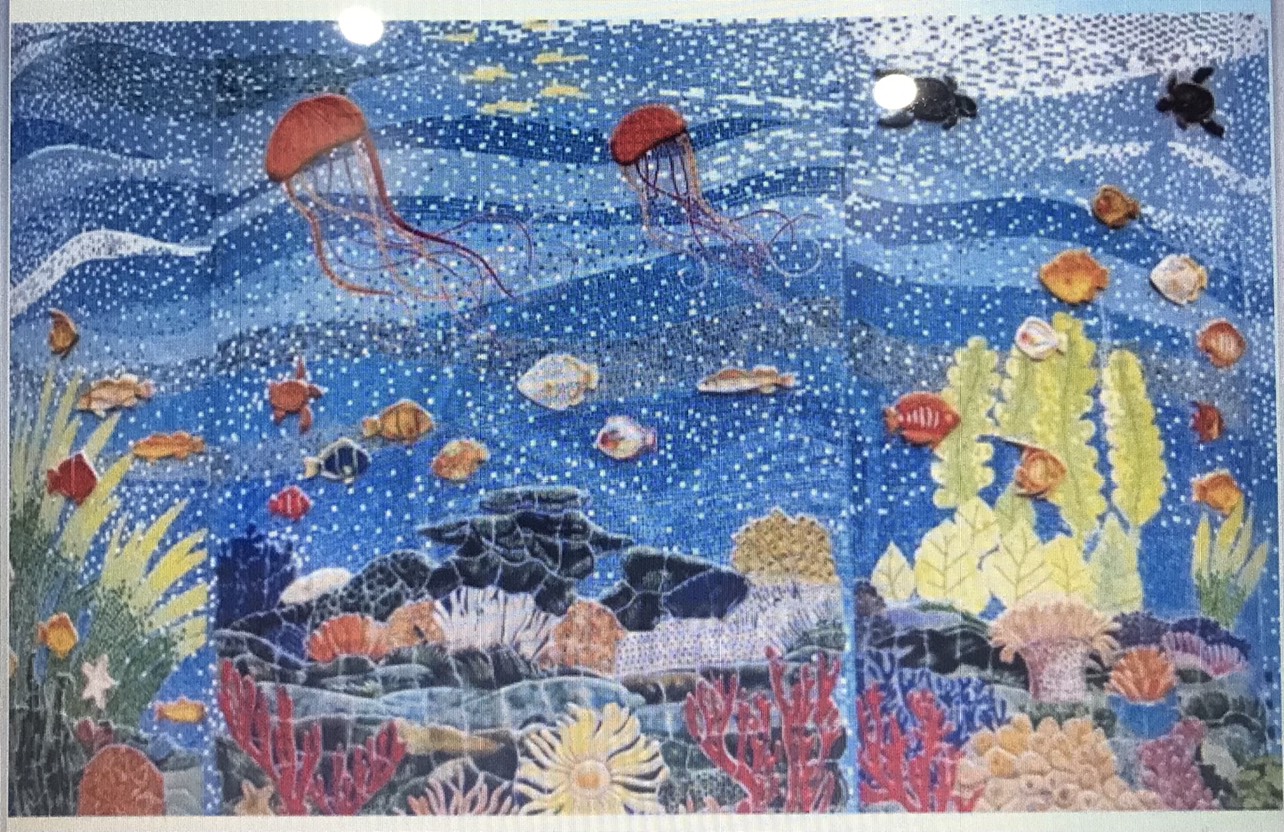 XEM TRANH HOẠ SĨ
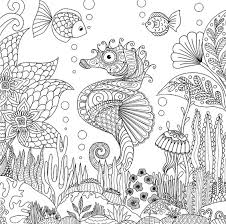 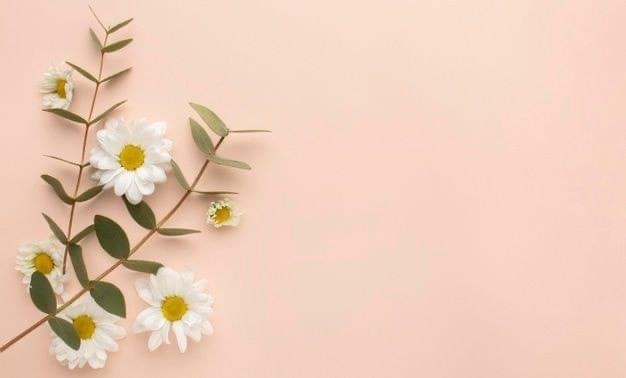 Trưng bày giới thiệu sản phẩm
Nêu cảm nhận của em về bài vẽ.
Em ấn tượng về bài vẽ nào nhất.
Cách sử dụng chấm, nét , màu trong bài được chưa?